«Звук А. Буква А»
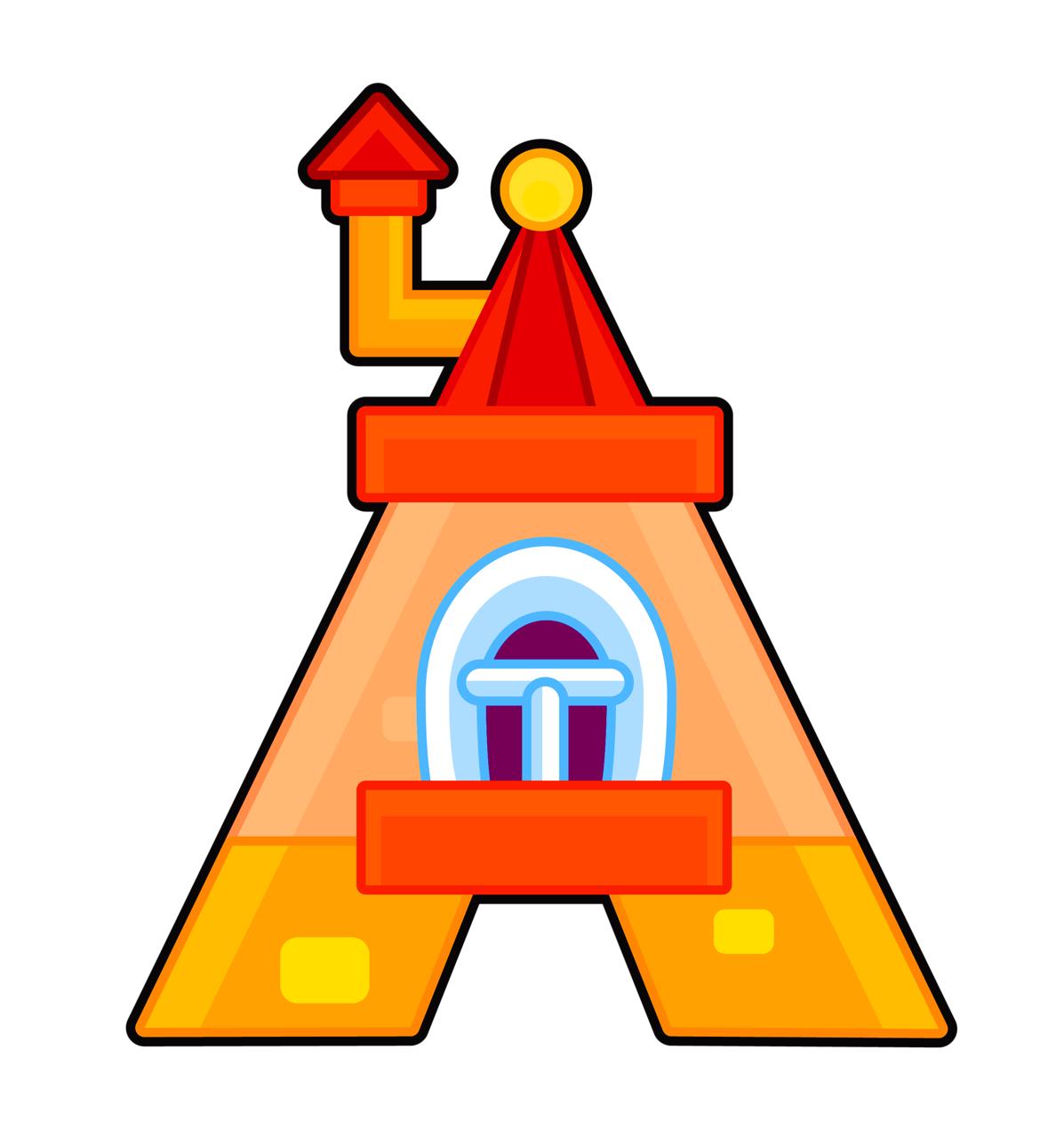 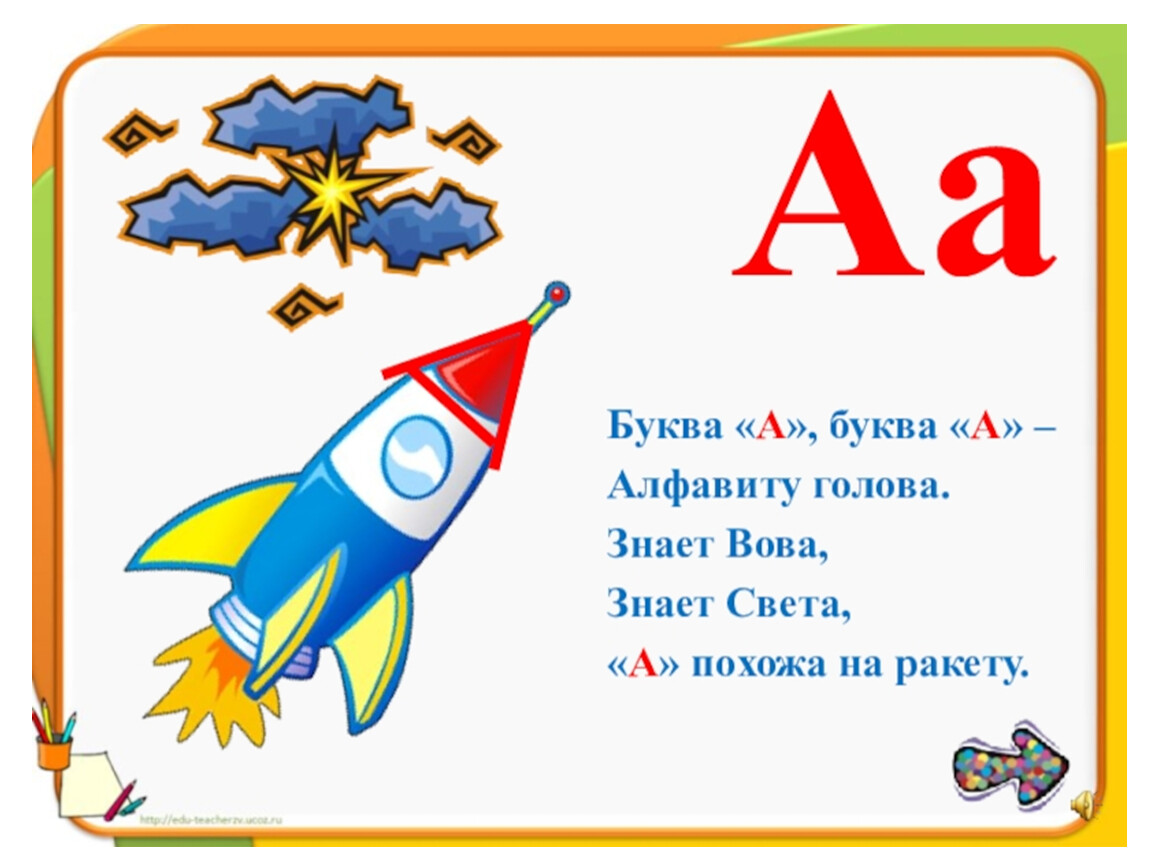 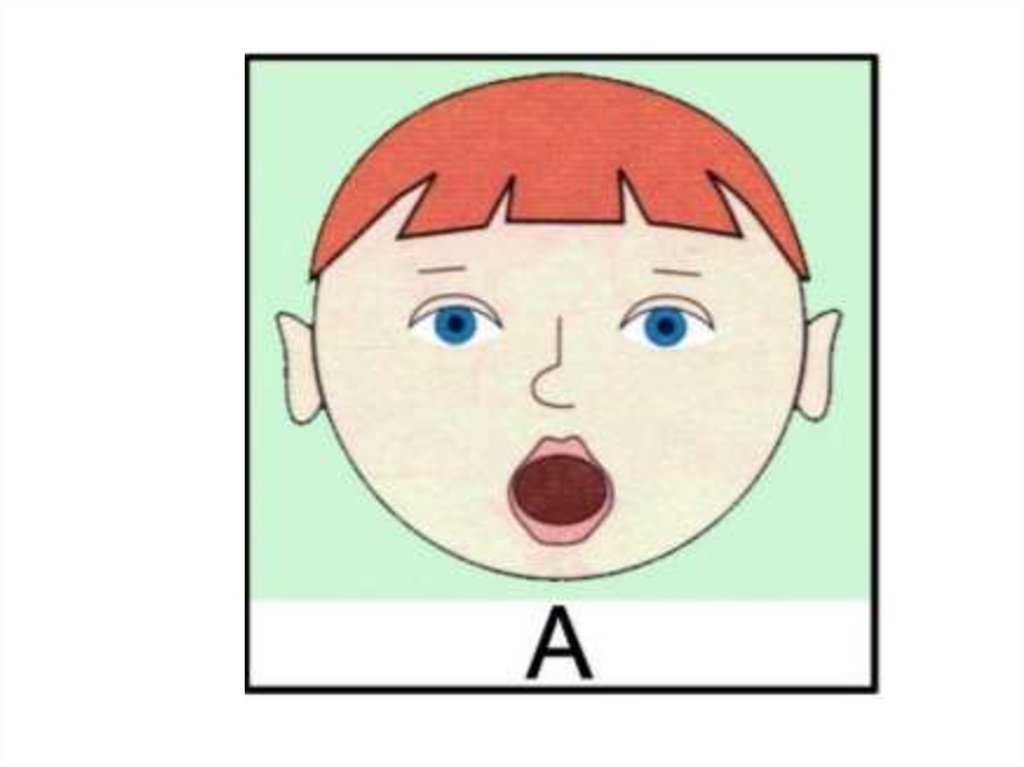 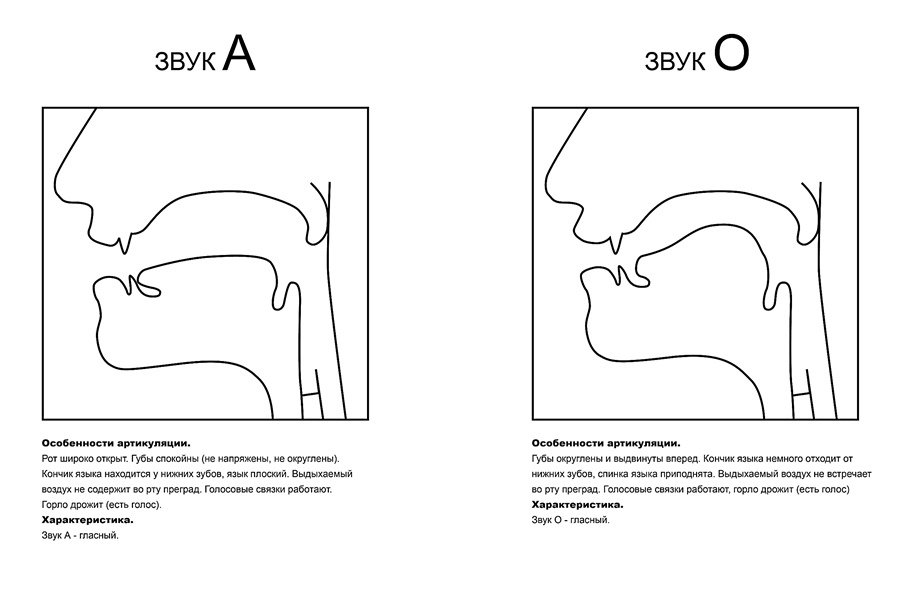 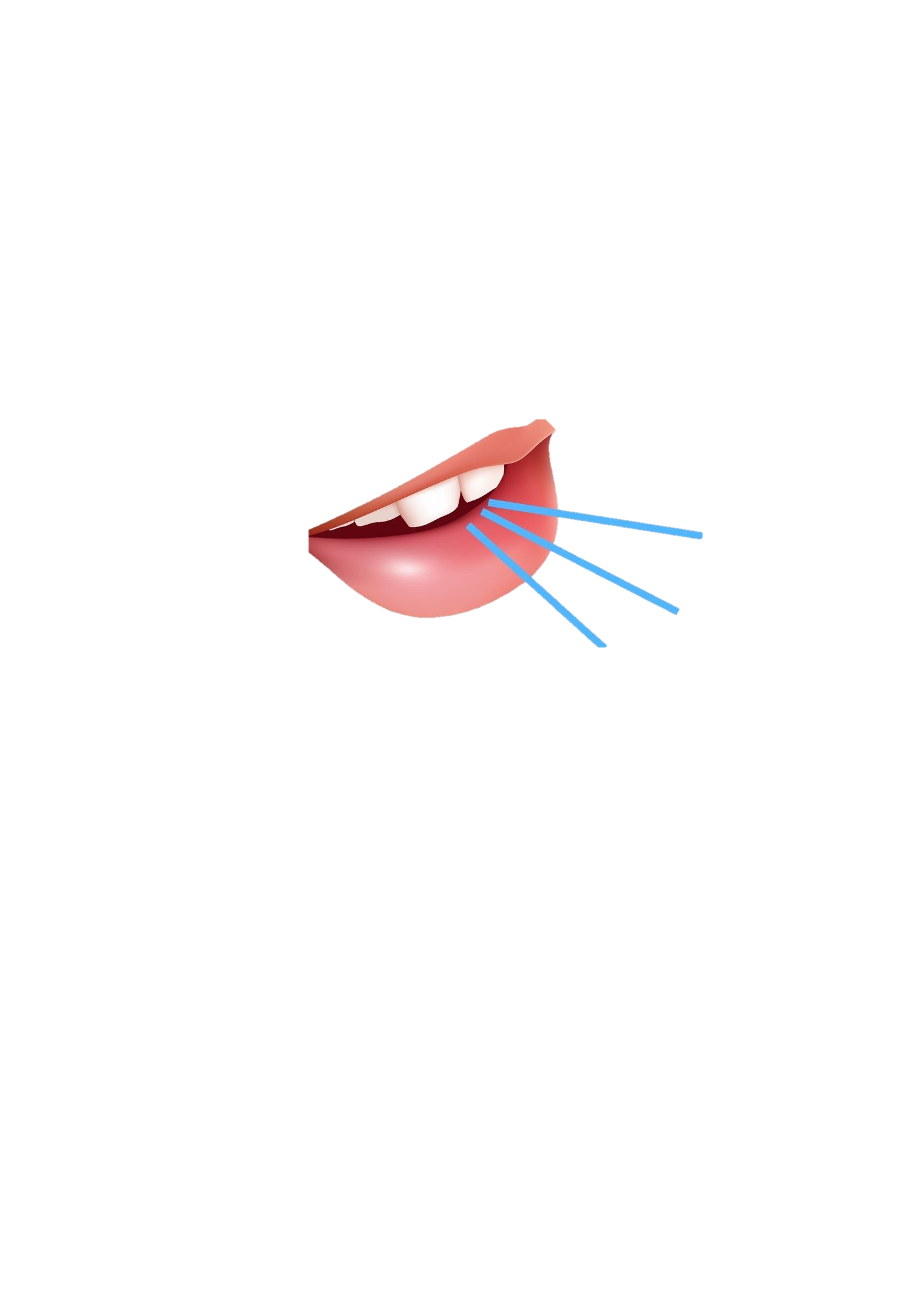 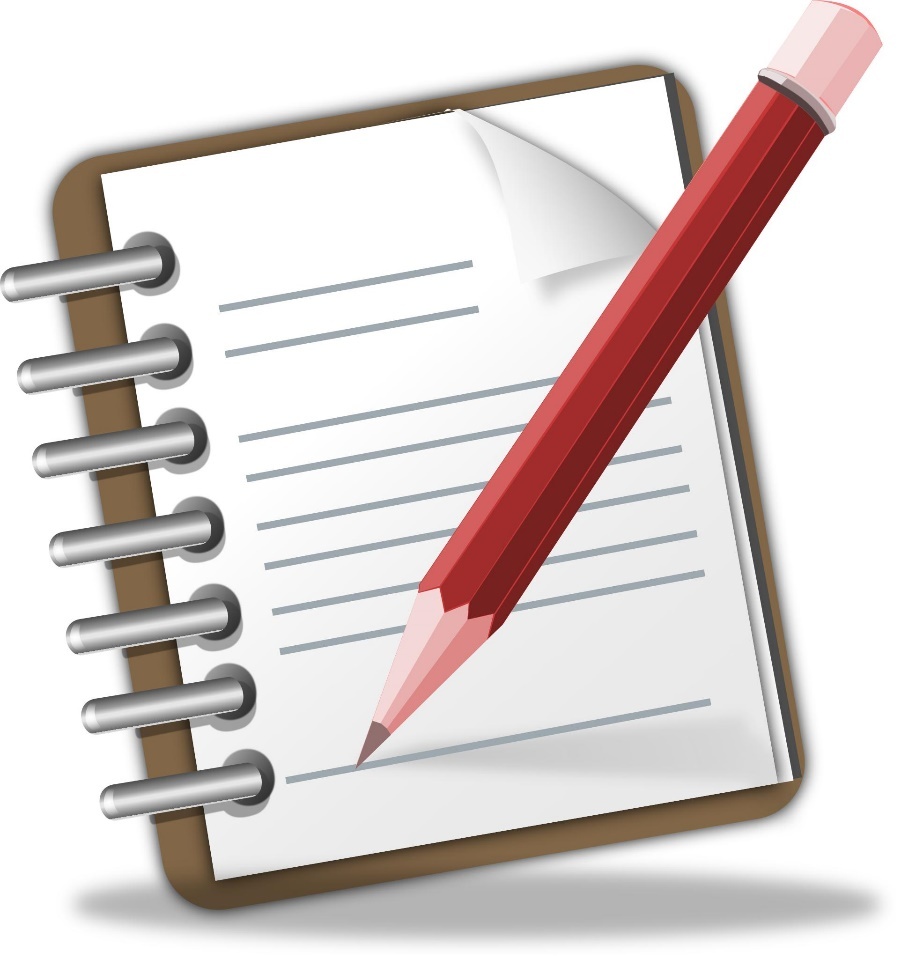 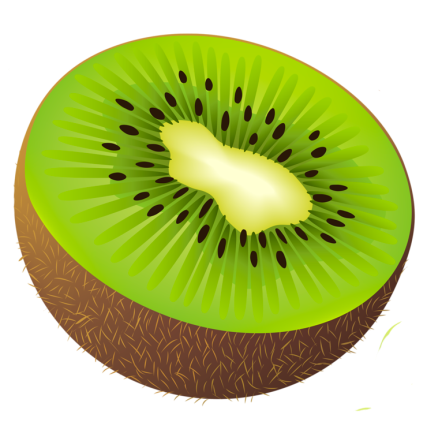 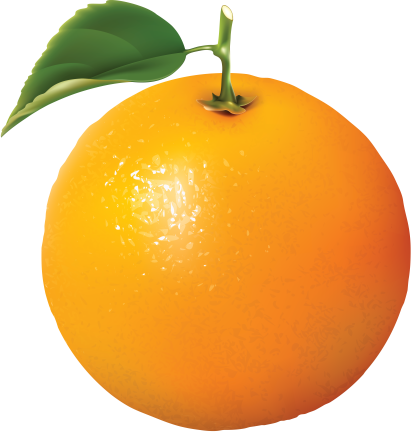 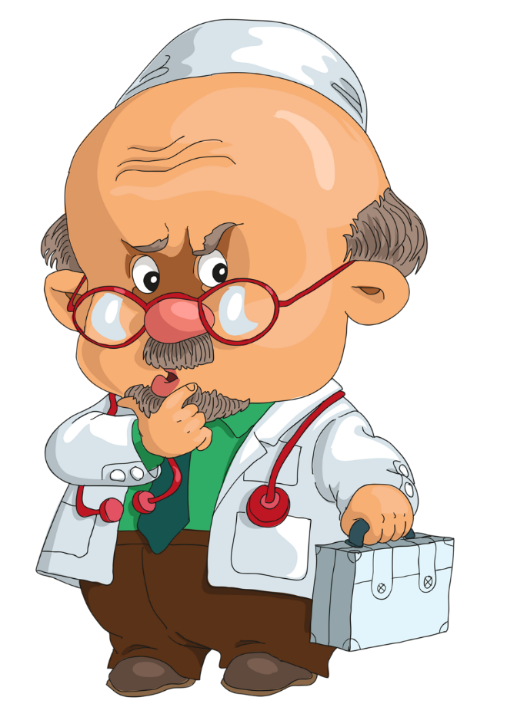 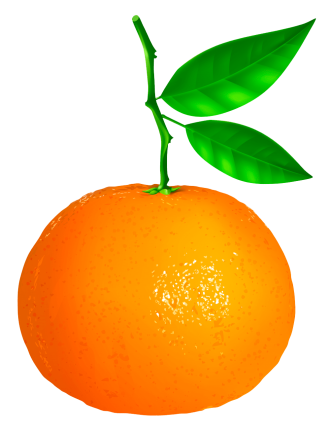 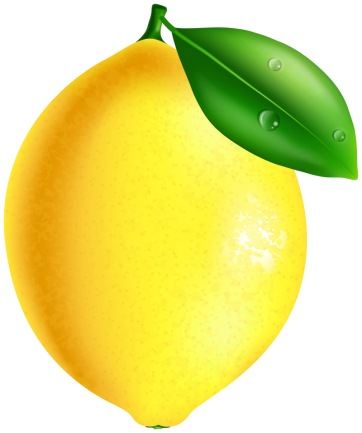 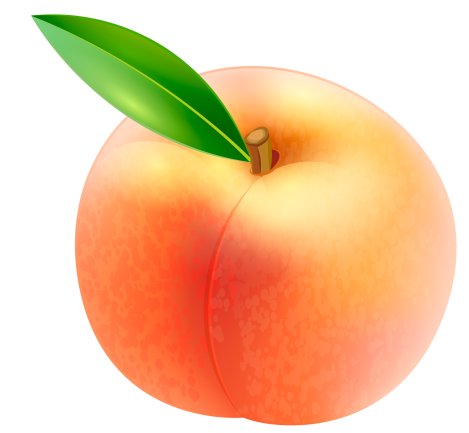 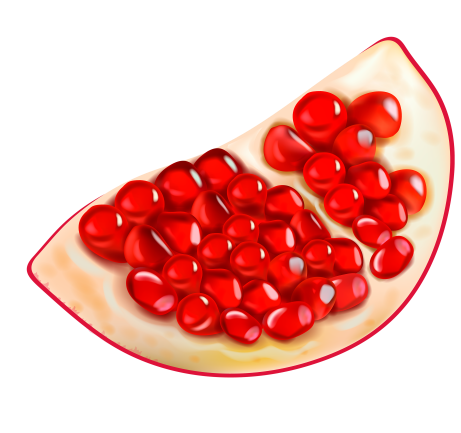 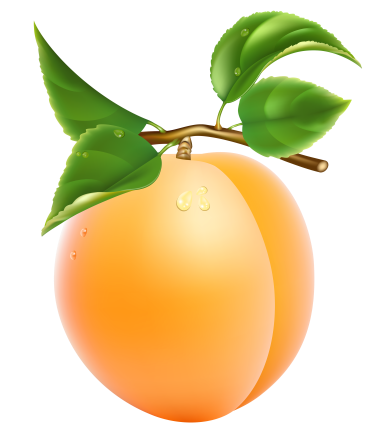 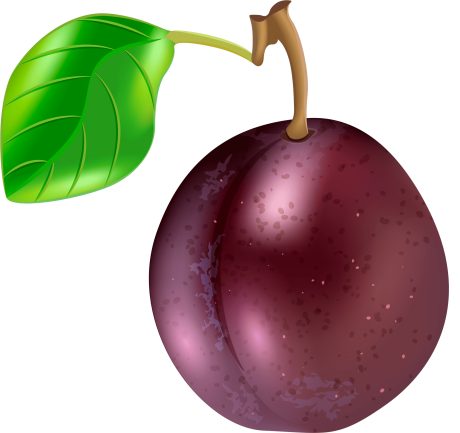 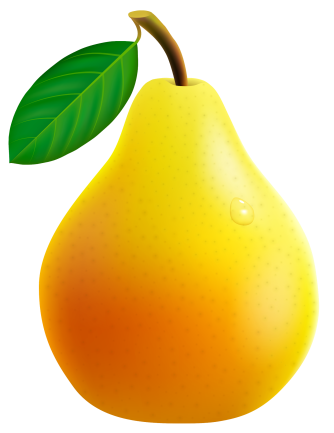 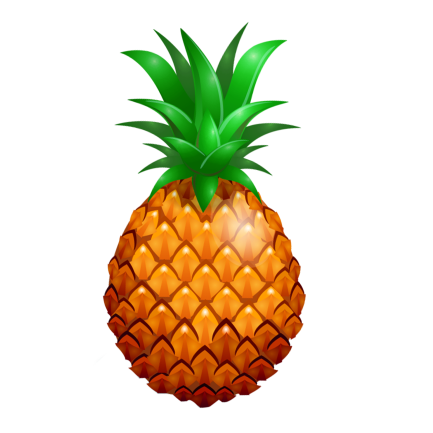 «ФИЗМИНУТКА»
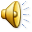 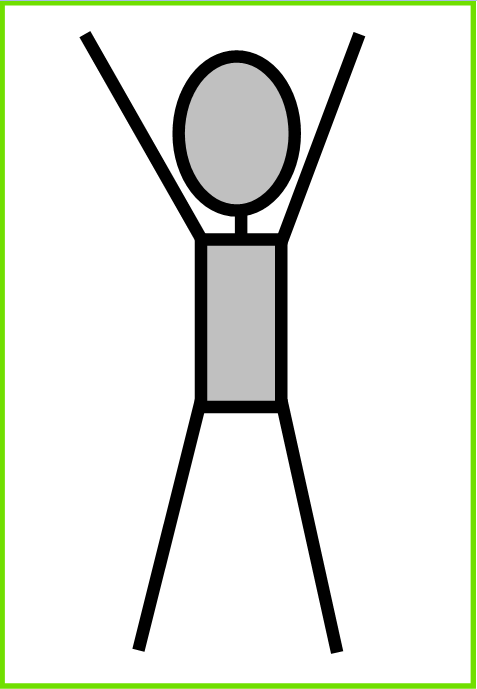 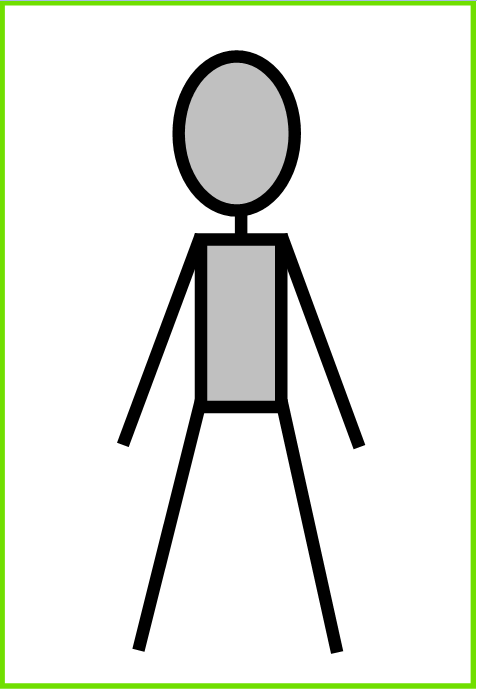 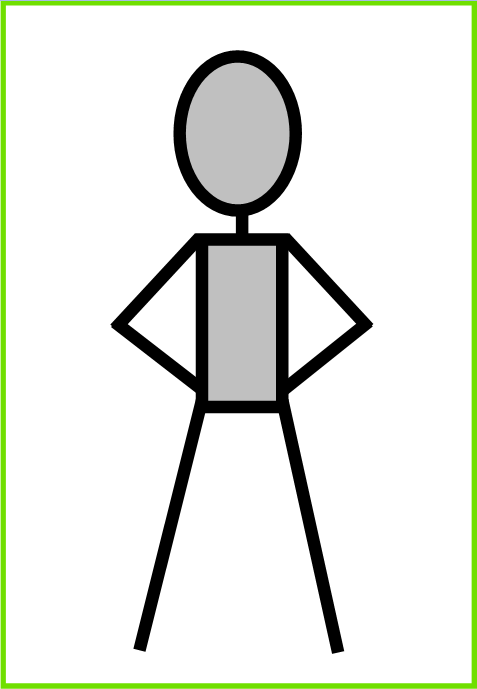 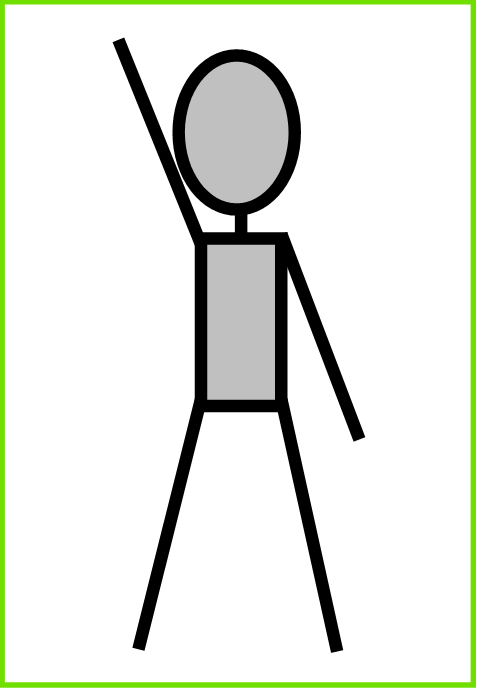 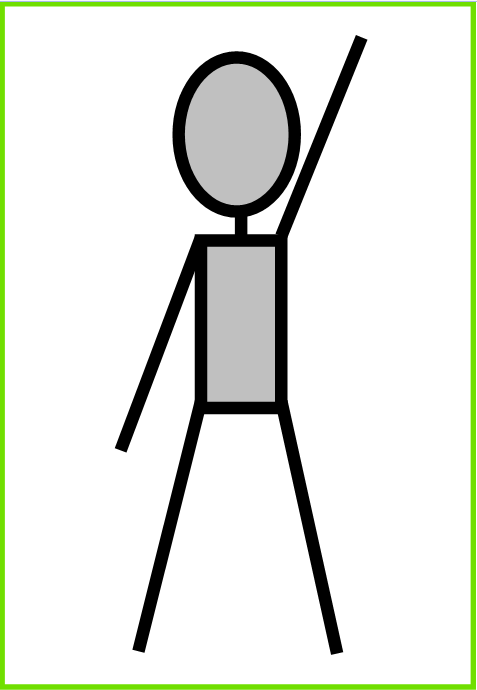 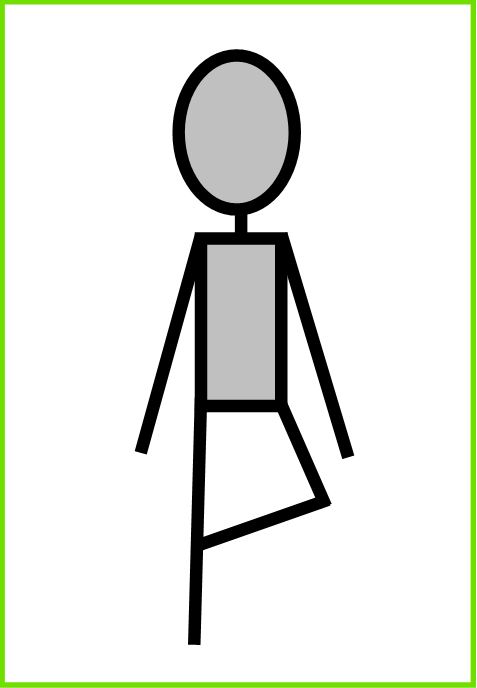 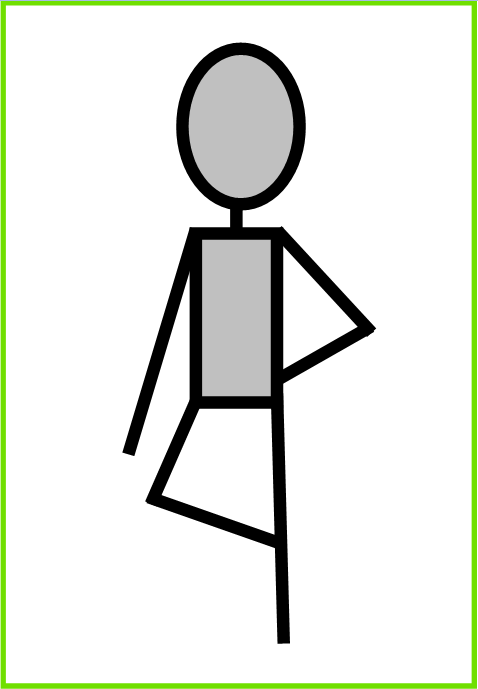 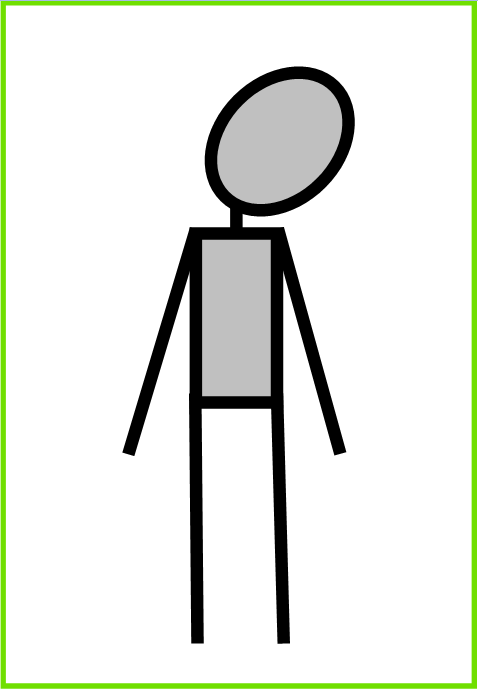 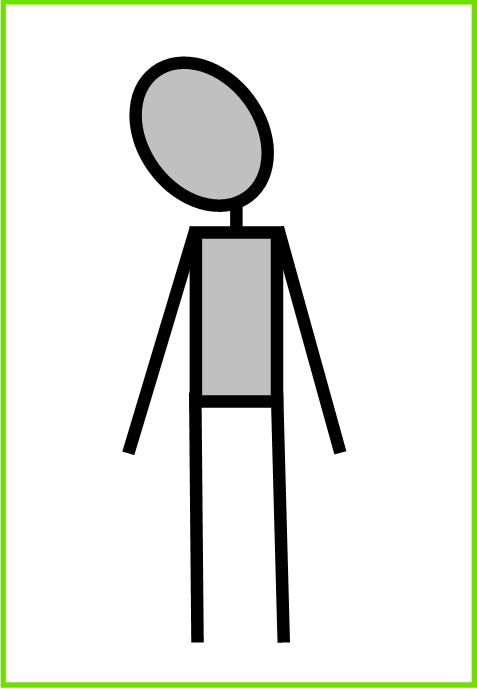 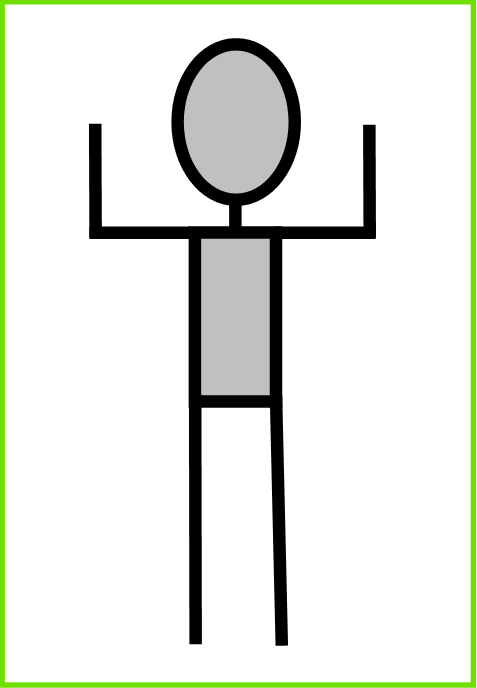 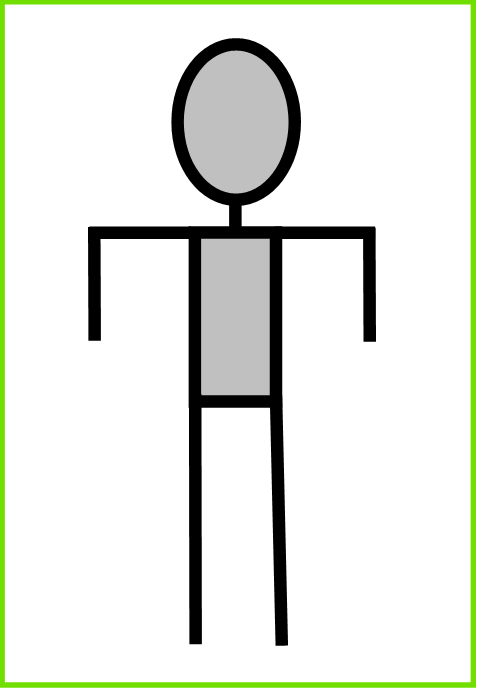 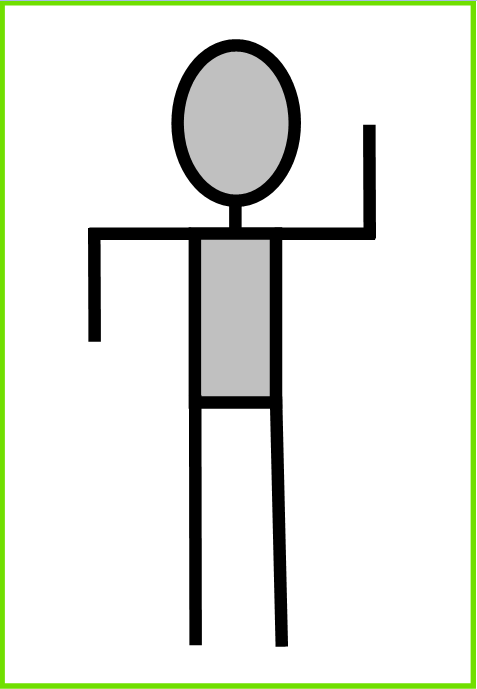 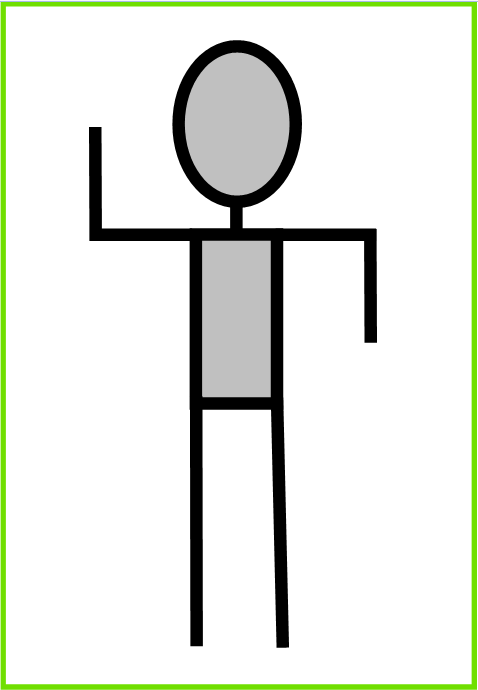 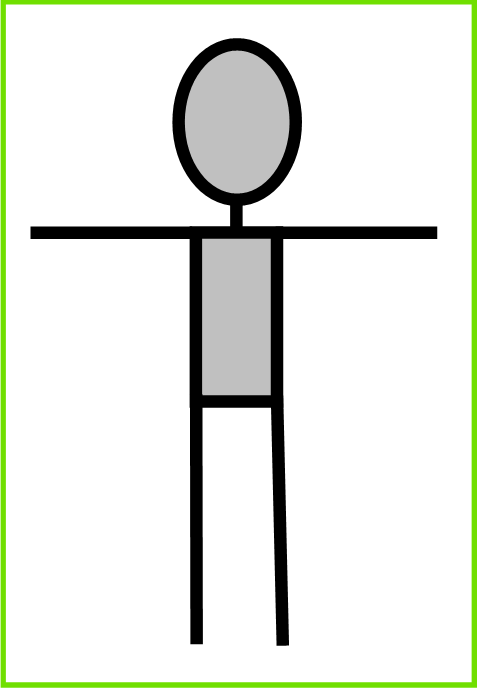 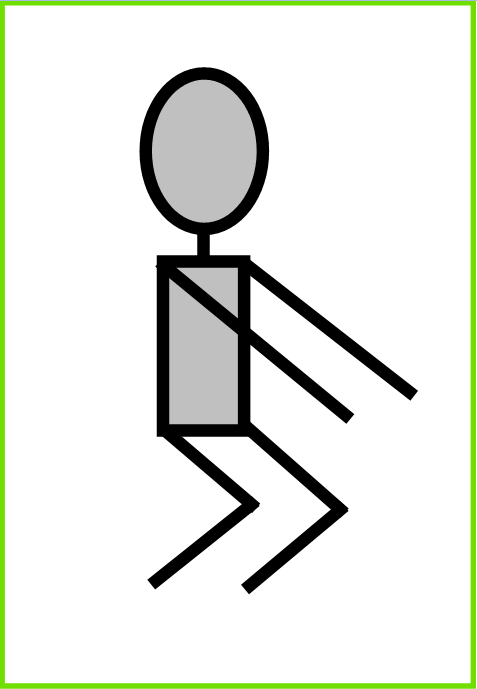 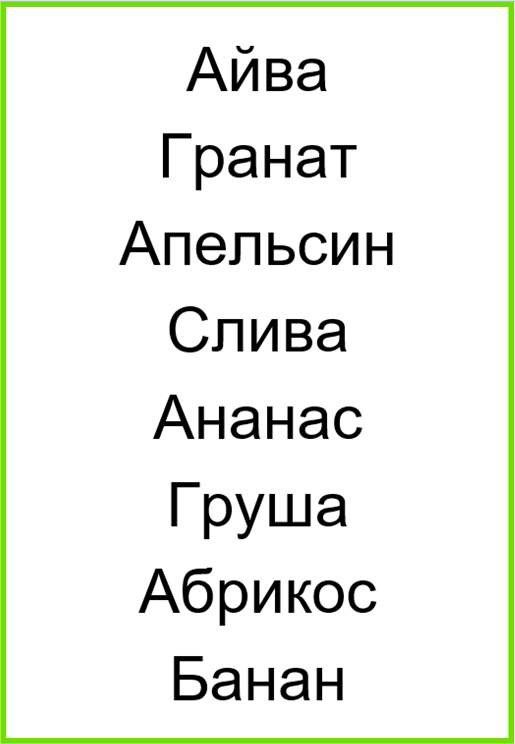 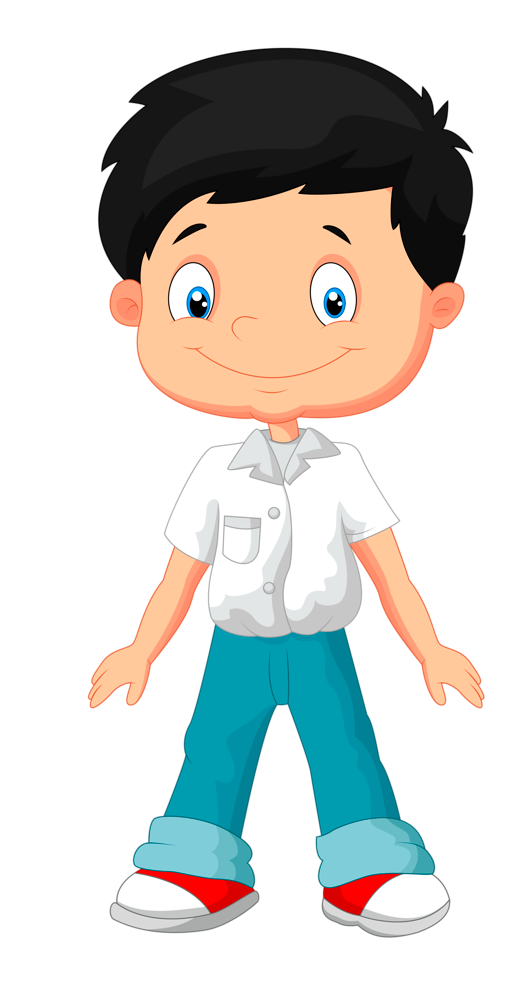 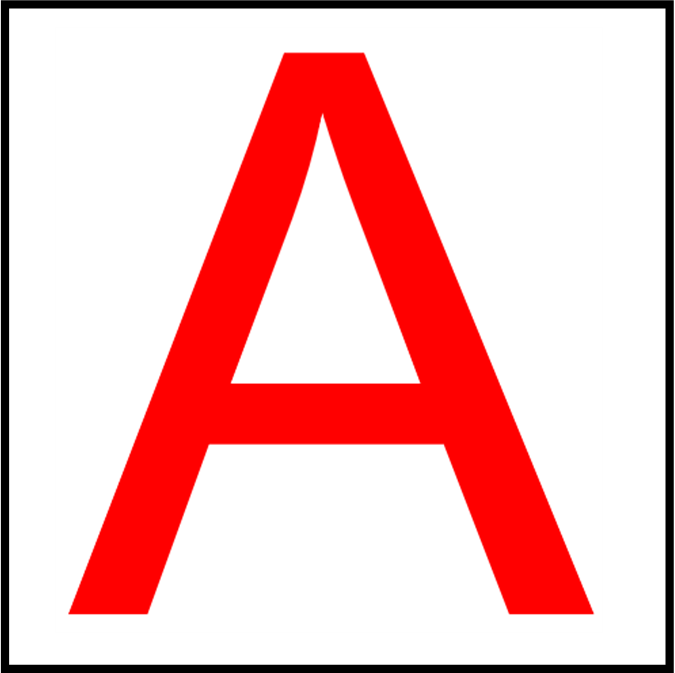 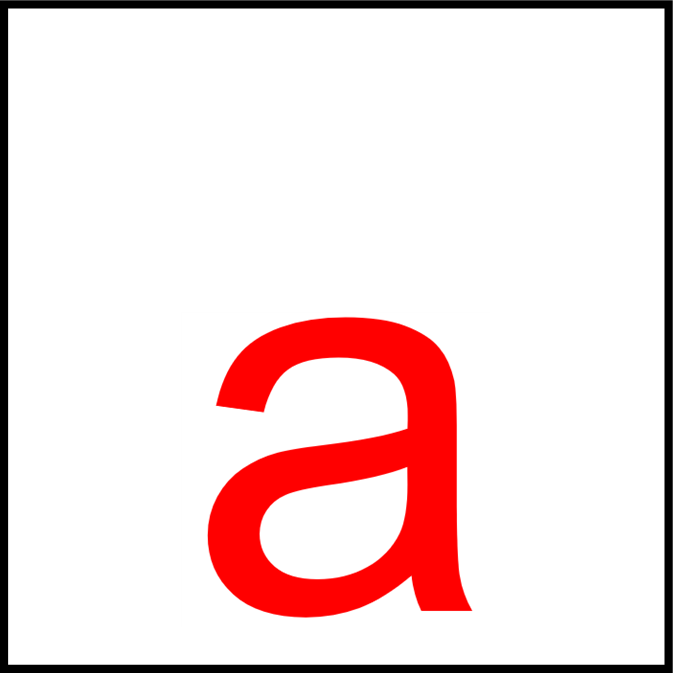 МОЛОДЦЫ!!!